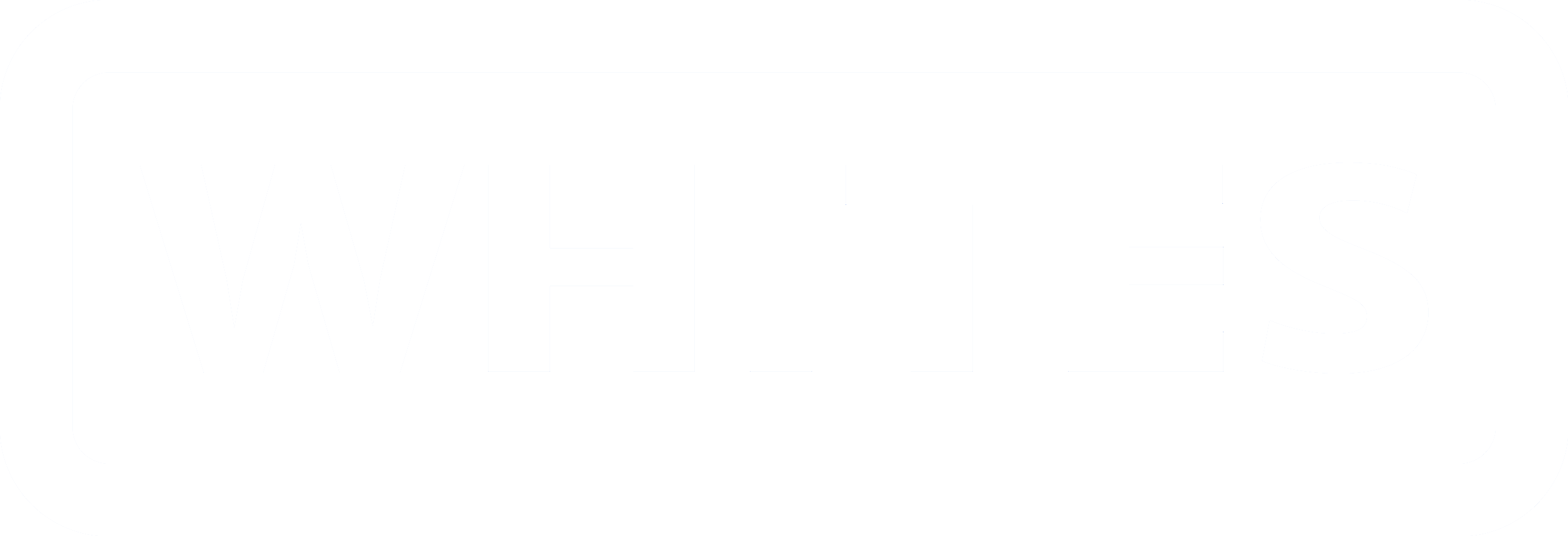 MANUAL
SPRINGLOCK
COUPLERS
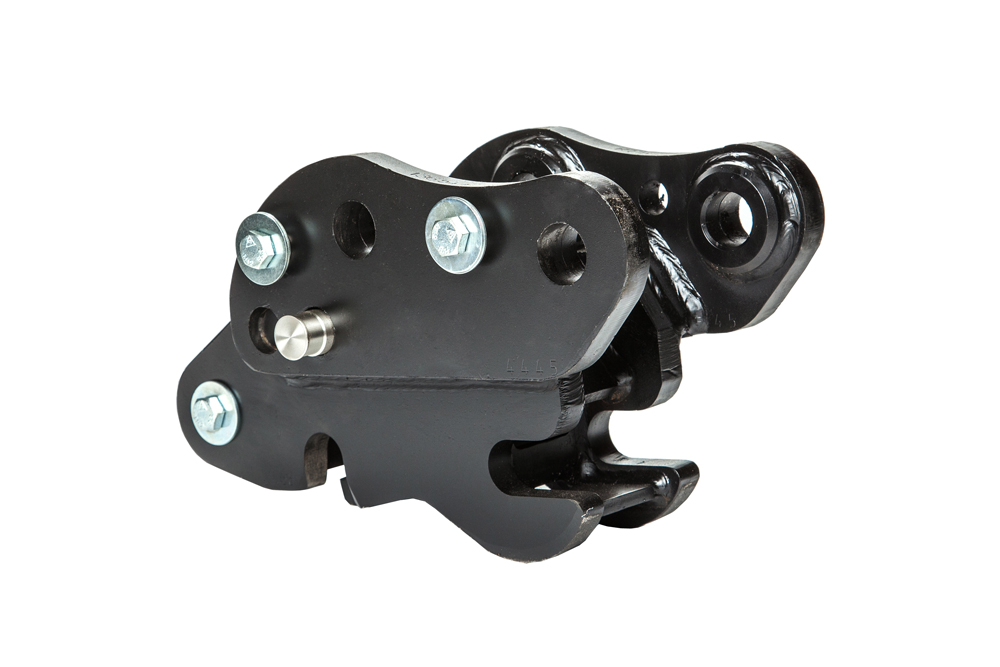 WHITES MATERIAL HANDLING
17 - 19 EMERY ROAD
BRISTOL
BS4 5PF
0117 972 0006
WWW.WHITESMH.CO.UK
SALES@WHITESMH.CO.UK
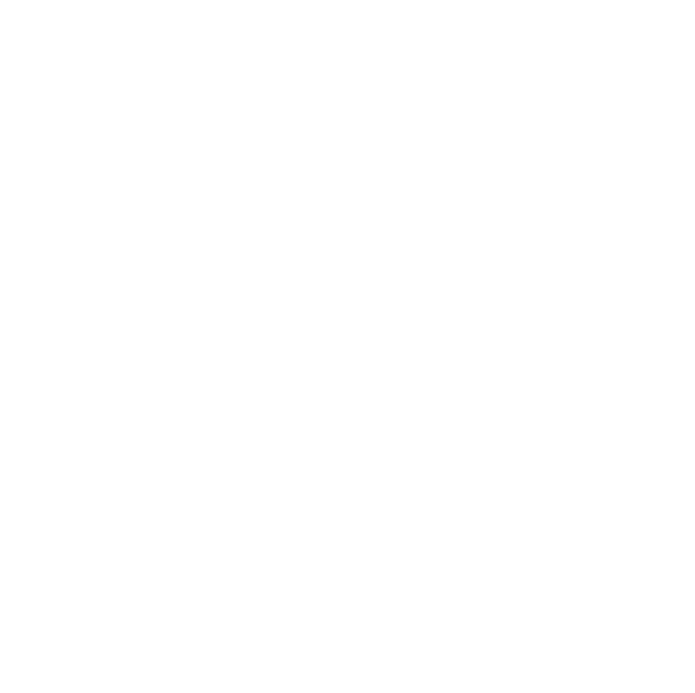 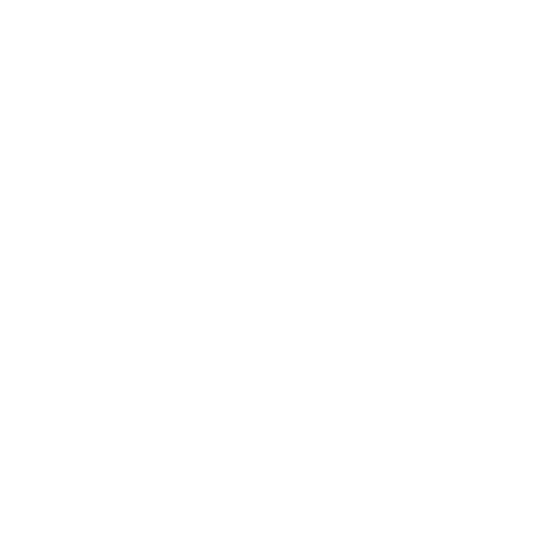 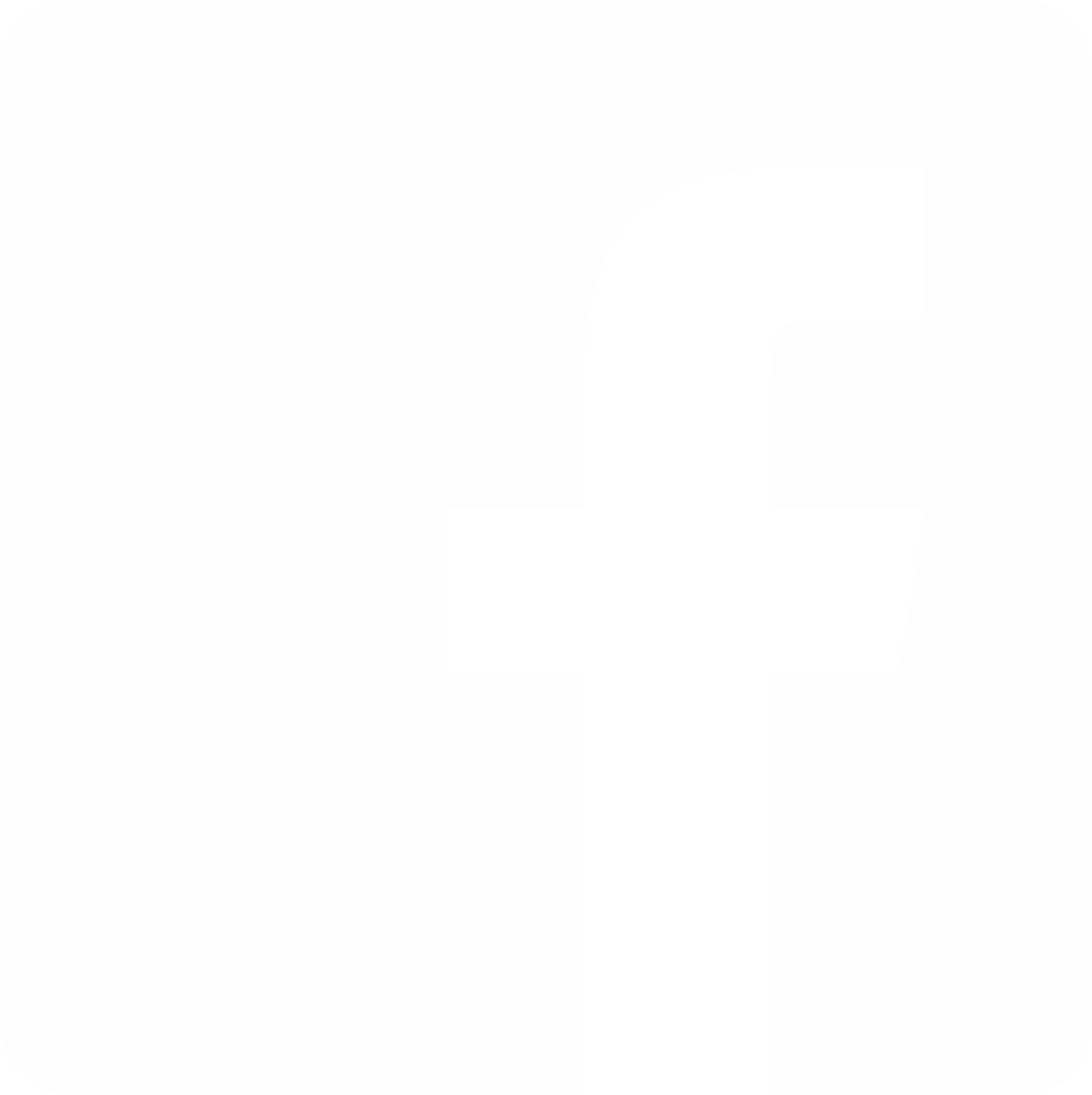 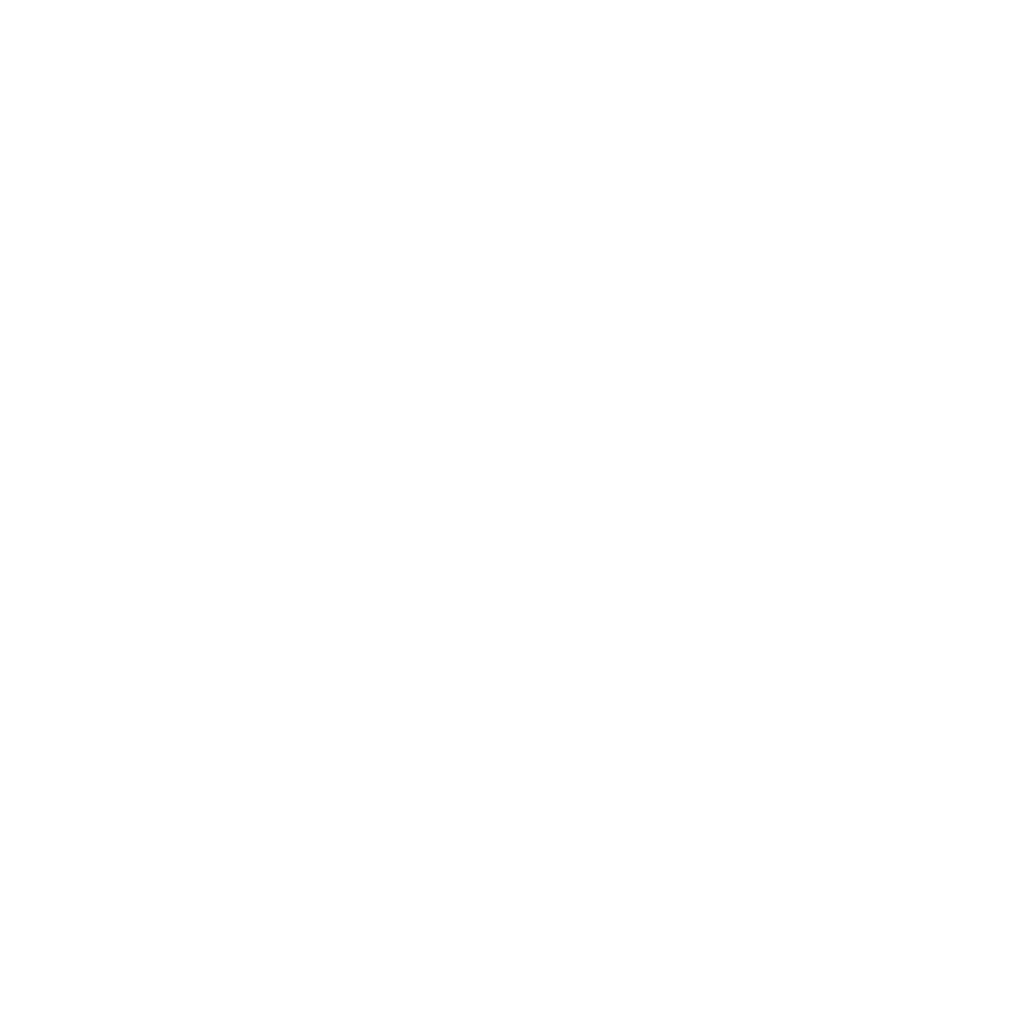 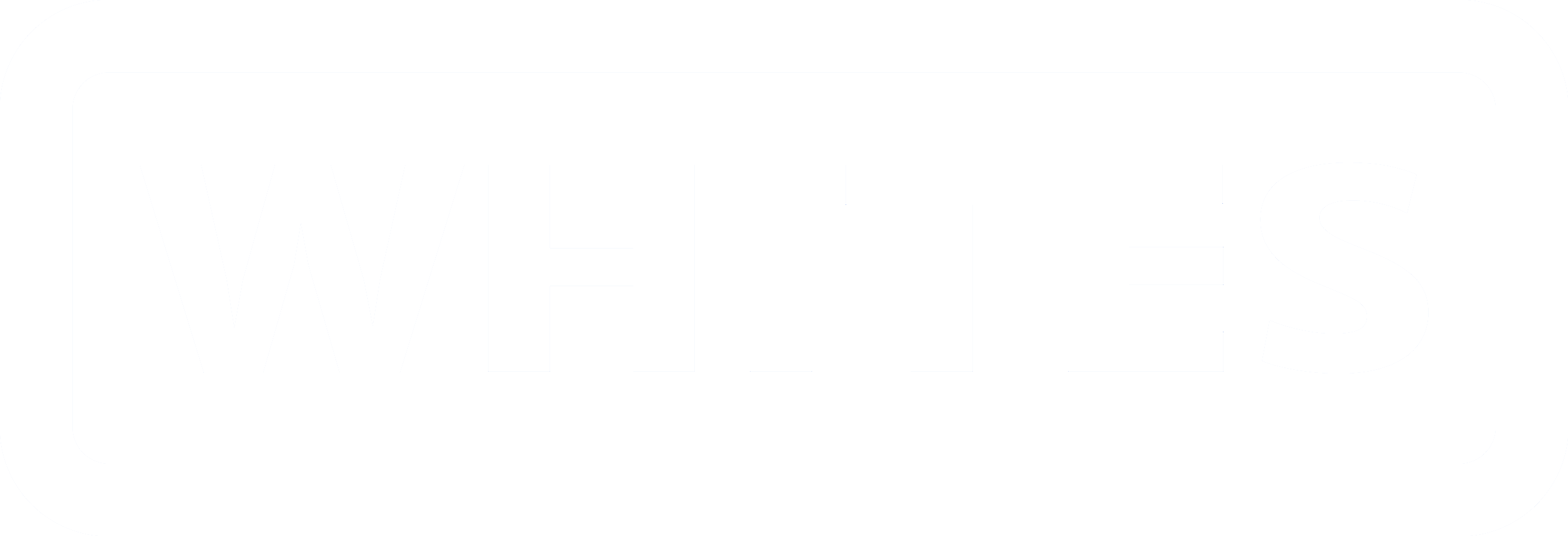 FEATURES
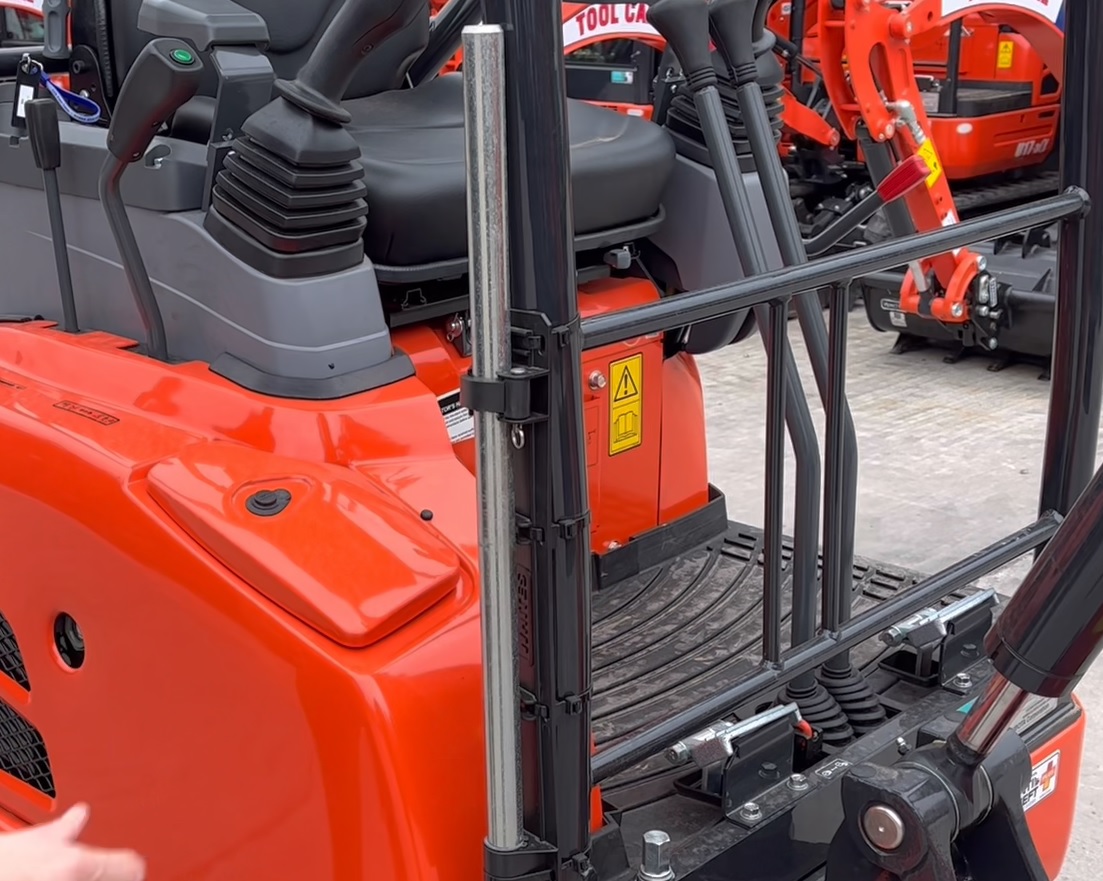 UK market share leader

RAEX 500 base plates

Simple sprung release and locking mechanism

Integrated lifting eye

Fully retained safety pin

Powerful oversized locking spring

Models available for a variety of machines and models

Mix match options available

Compact build height

Compatible in rear/face mode
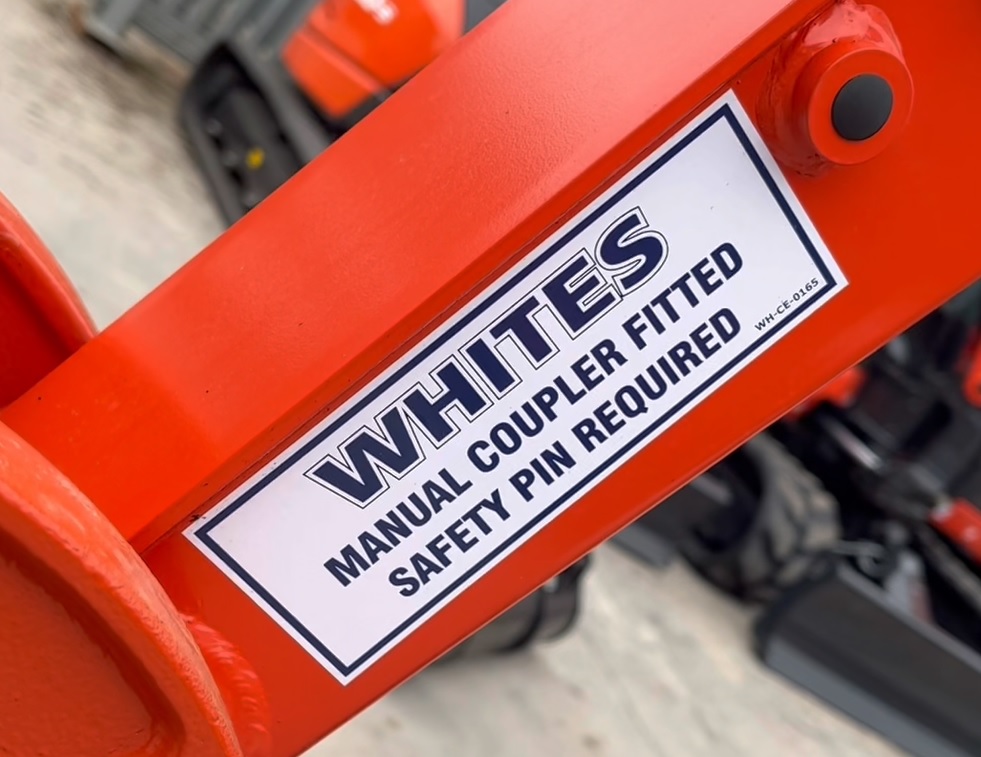 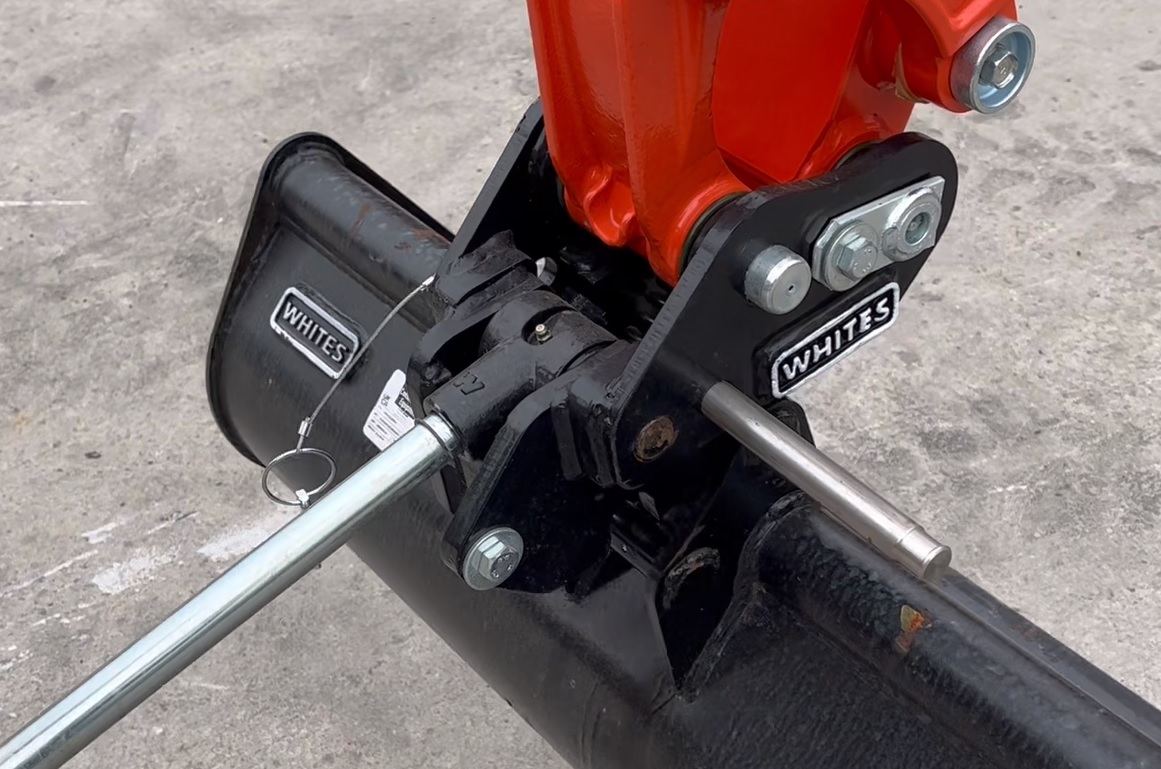 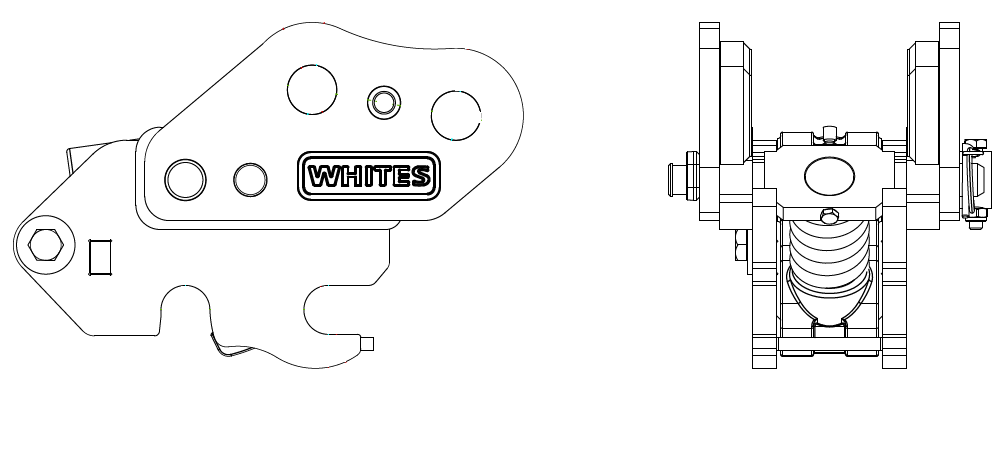 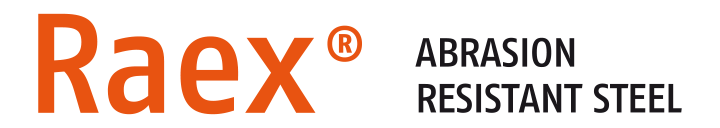 WHITES MATERIAL HANDLING
17 - 19 EMERY ROAD
BRISTOL
BS4 5PF
0117 972 0006
WWW.WHITESMH.CO.UK
SALES@WHITESMH.CO.UK
MANUAL
SPRINGLOCK COUPLERS